2nd Gen People Counter
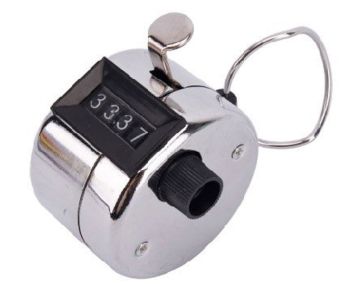 By: Mason A. Channer
[Speaker Notes: Hello my name is Mason Channer
And the project that I have done was a 2nd Gen People Counter]
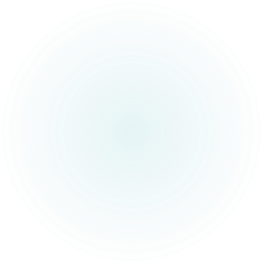 What is a people counter?
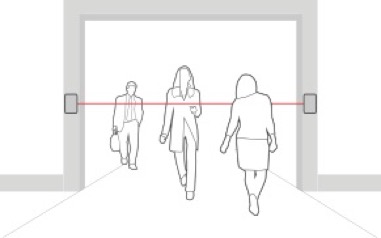 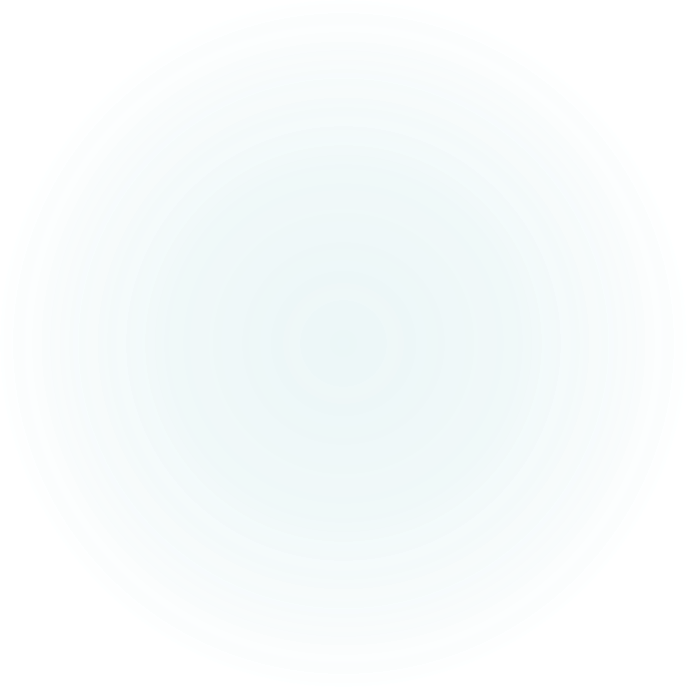 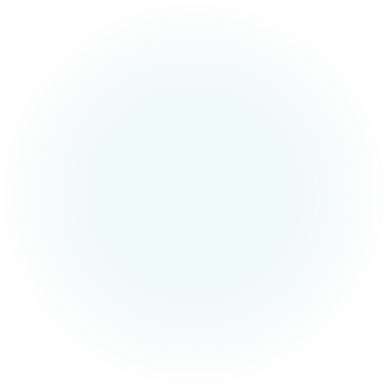 A device that counts the number of people who walk through a Narrow passage.
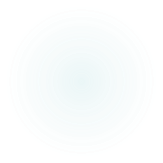 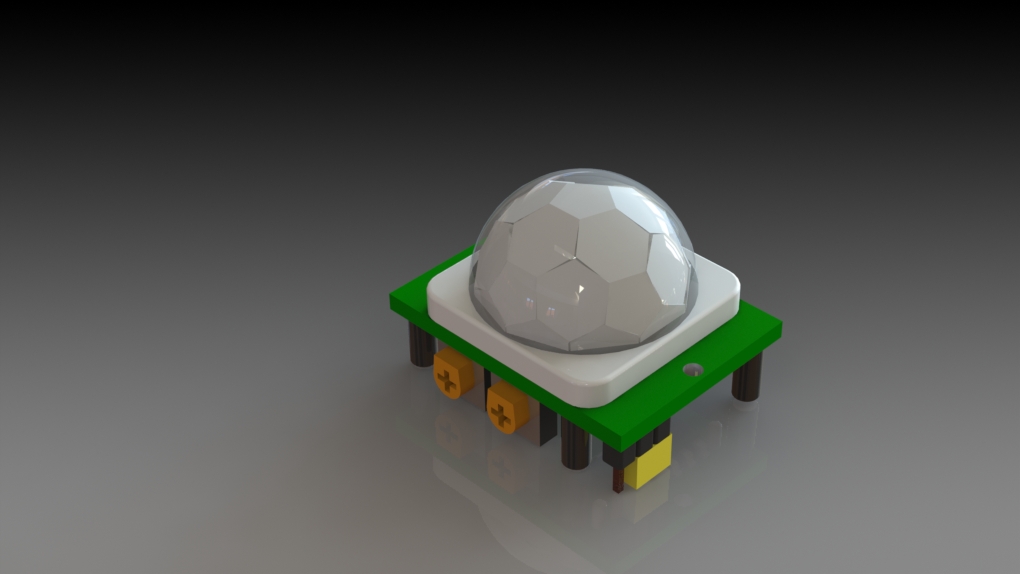 Thermal Sensors
Used in 2nd Gen People counters
HC-SR501 PIR MOTION DETECTOR
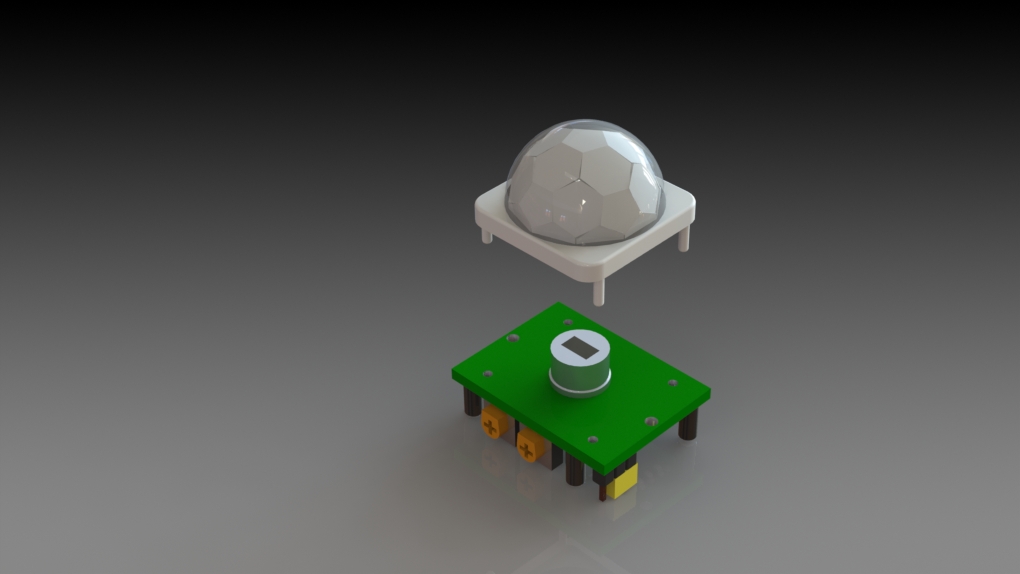 Pyroelectric sensor
Electrically charged when heated
Pros
Cons
Challenges
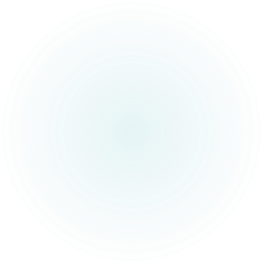 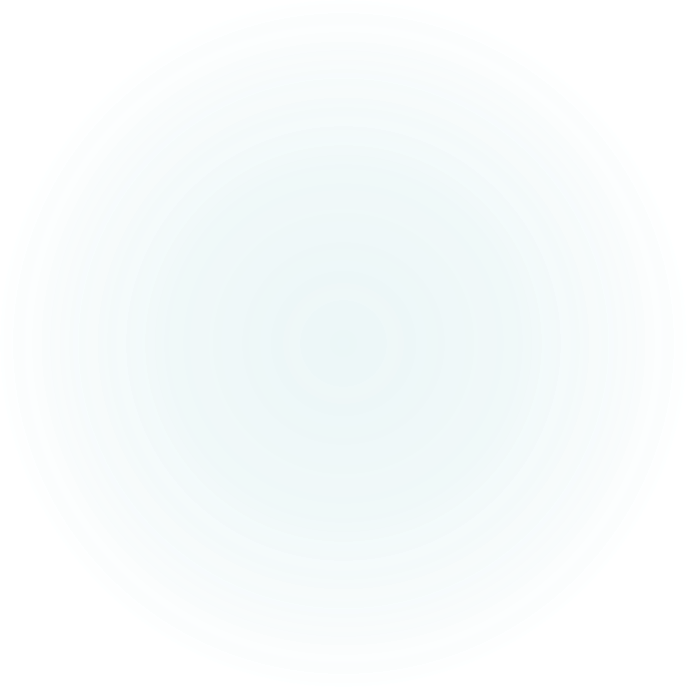 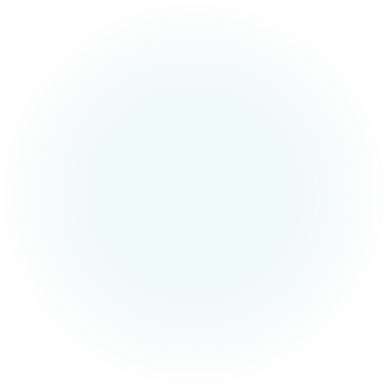 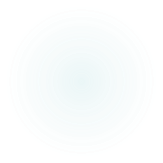 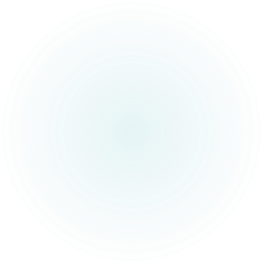 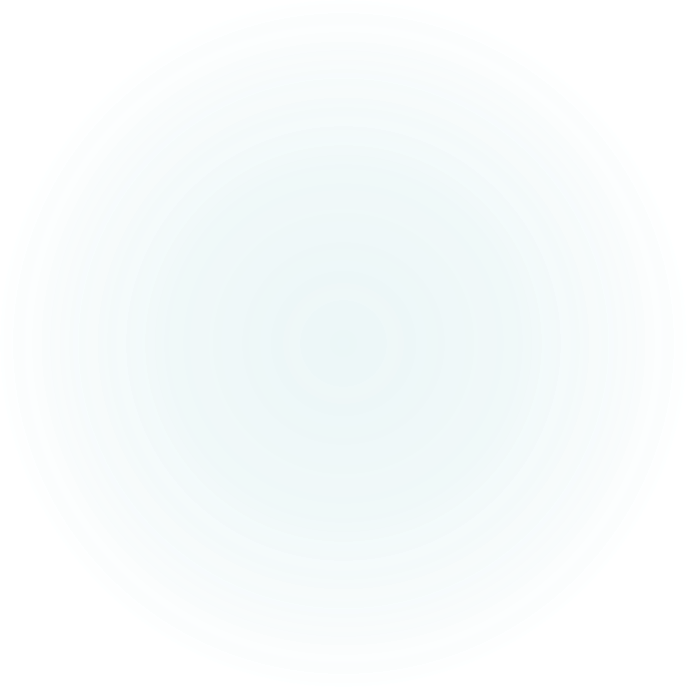 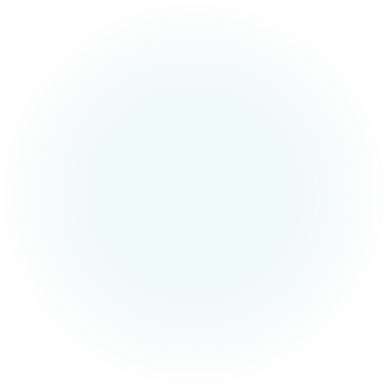 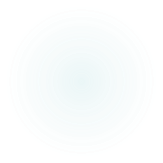 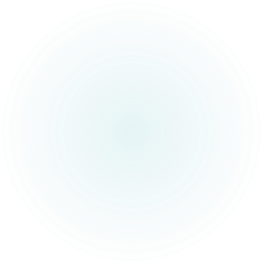 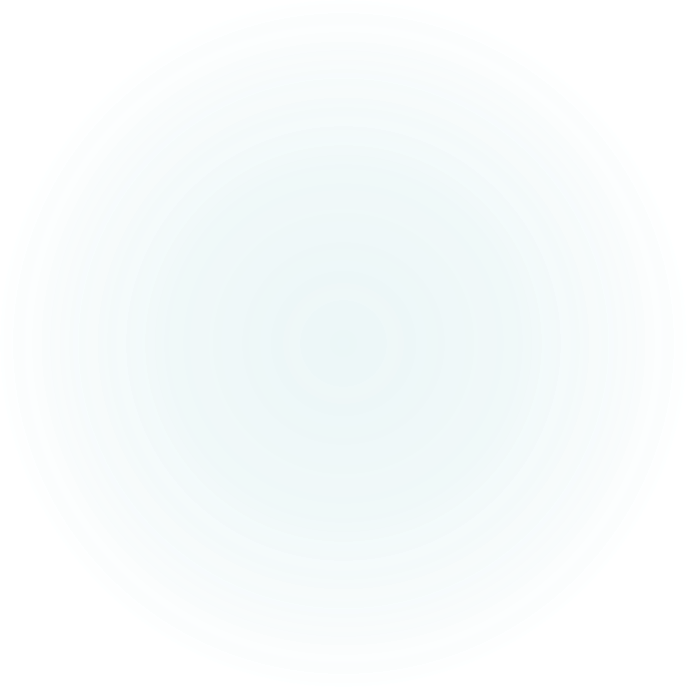 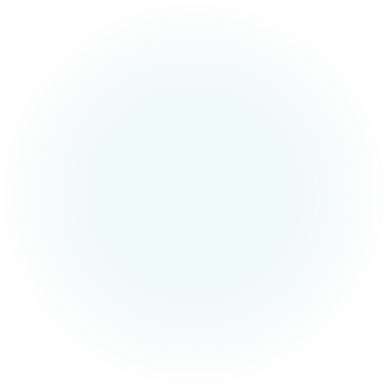 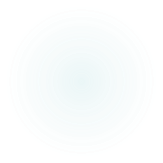 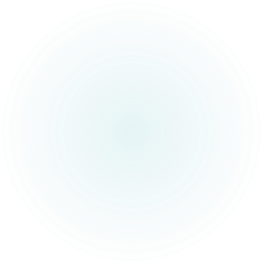 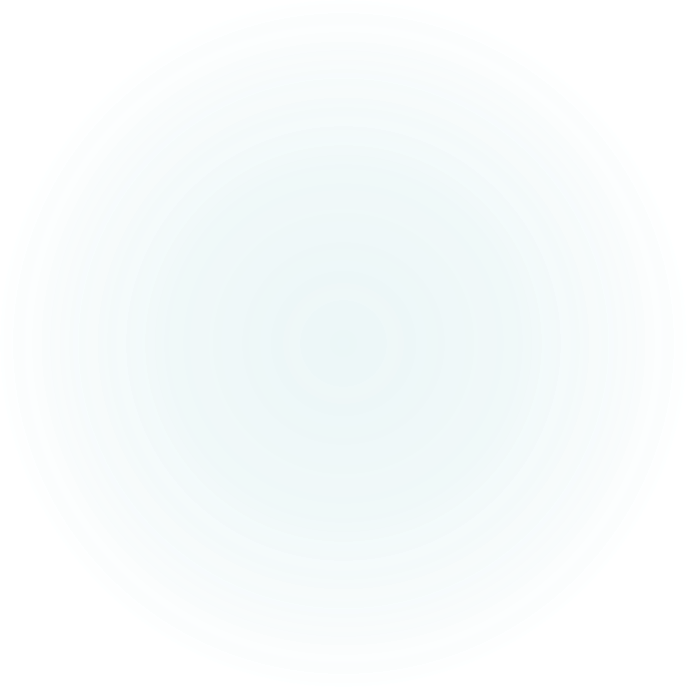 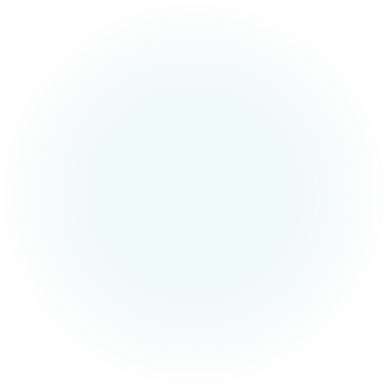 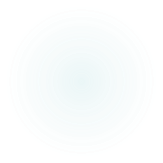 Technology Used